ÔN TẬP HỌC KÌ 1
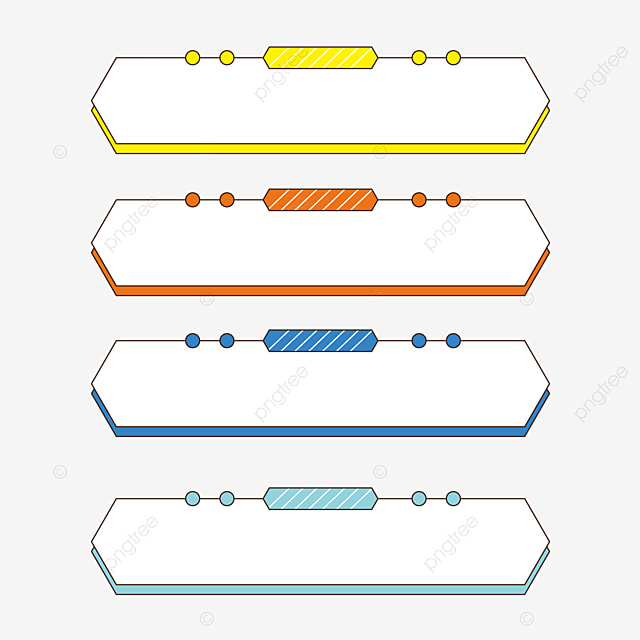 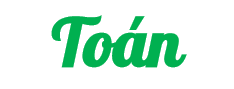 Thứ sáu ngày 22 tháng 12 năm 2023
Ôn tập các số trong phạm vi 100 ( tiết 2)
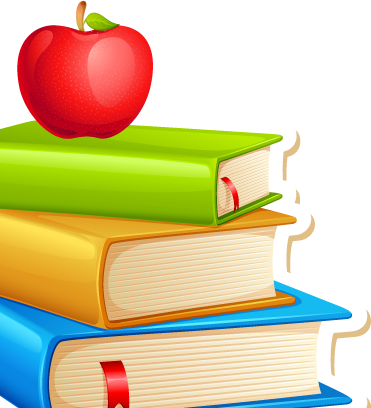 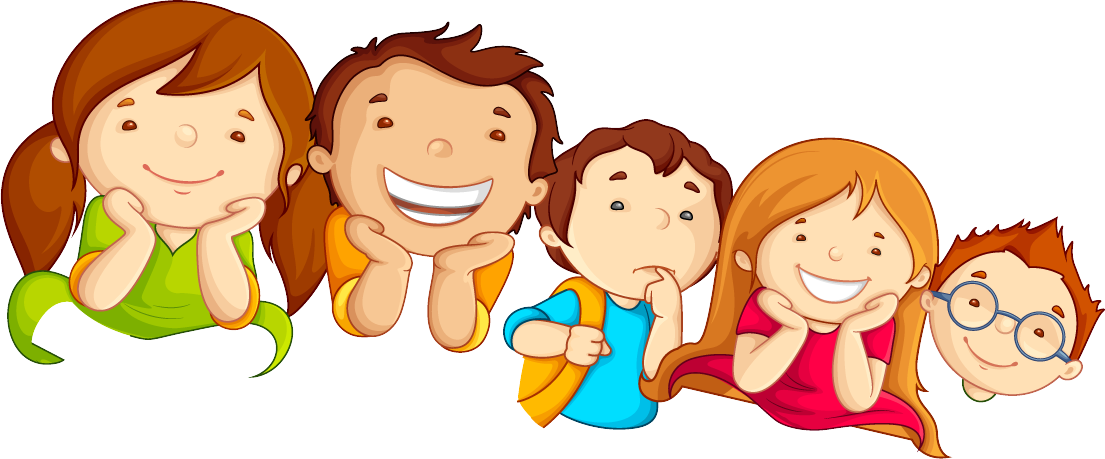 34  ..?..  30
  9  ..?..  22
51  ..?..  28
75  ..?..  57
>
Xác định 
yêu cầu đề
=
70 + 4  ..?..  74
9 + 5    ..?..  5 + 9
<
?
5
So sánh - Điền dấu
>
=
70 + 4  ..?..  74
 9 + 5    ..?..  5 + 9
<
>
>
34  ..?..  30
  9  ..?..  22
51  ..?..  28
75  ..?..  57
<
>
?
5
=
74
=
14
14
Số nào lớn nhất, số nào bé nhất?
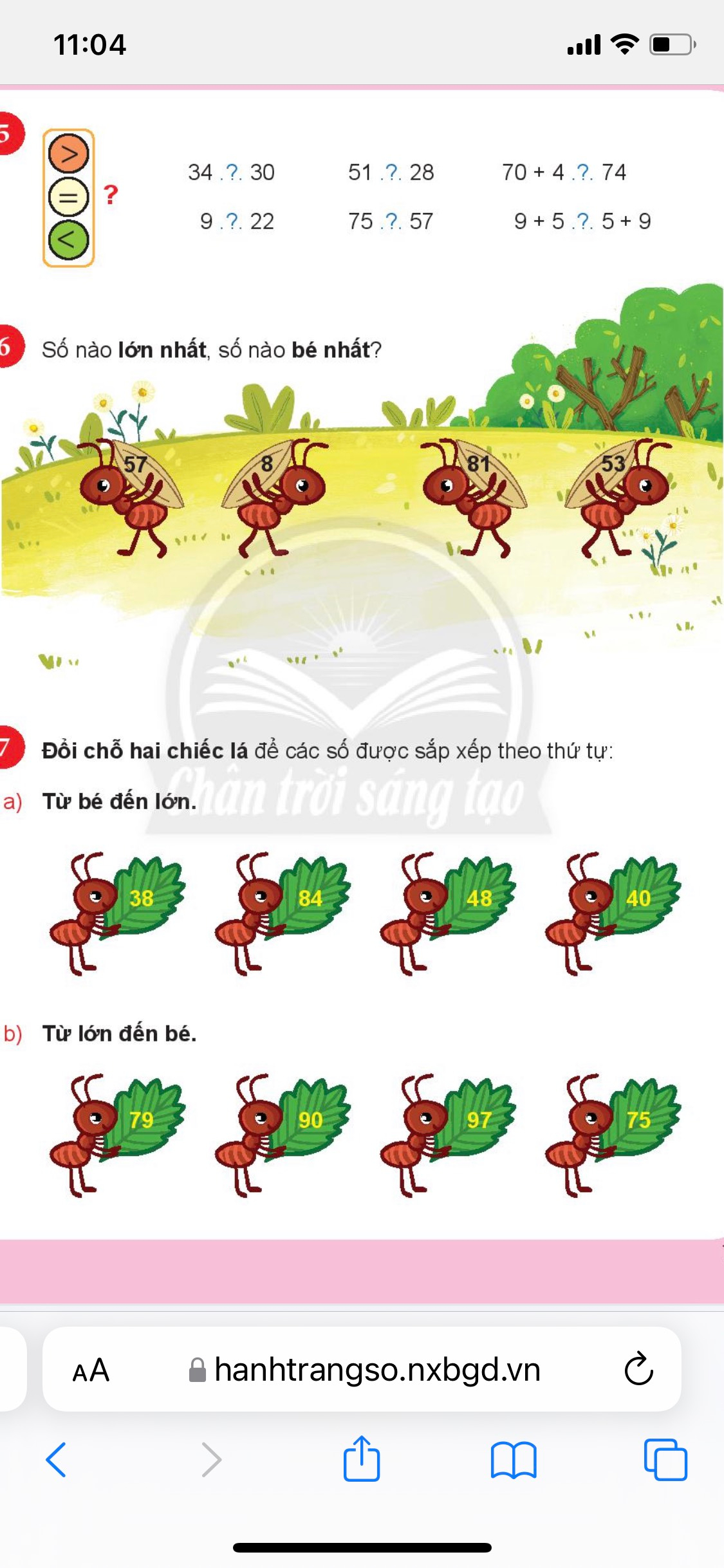 - Số lớn nhất: 
- Số bé nhất:
81
6
8
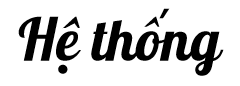 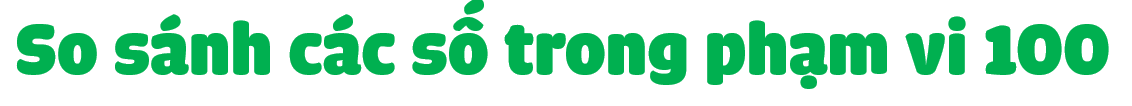 Số có 1 chữ số bé hơn số có 2 chữ số.
So sánh các số có hai chữ số: So sánh từ trái sang phải.
      + Số nào có số chục lớn hơn thì số đó lớn hơn.
      + Nếu số chục bằng nhau: số nào có số đơn vị lớn hơn 
         thì số đó lớn hơn.
Đổi chỗ hai chiếc lá để các số được sắp xếp theo thứ tự:
Số bé nhất
Số bé nhất
Số lớn nhất
Số lớn nhất
a) Từ bé đến lớn.
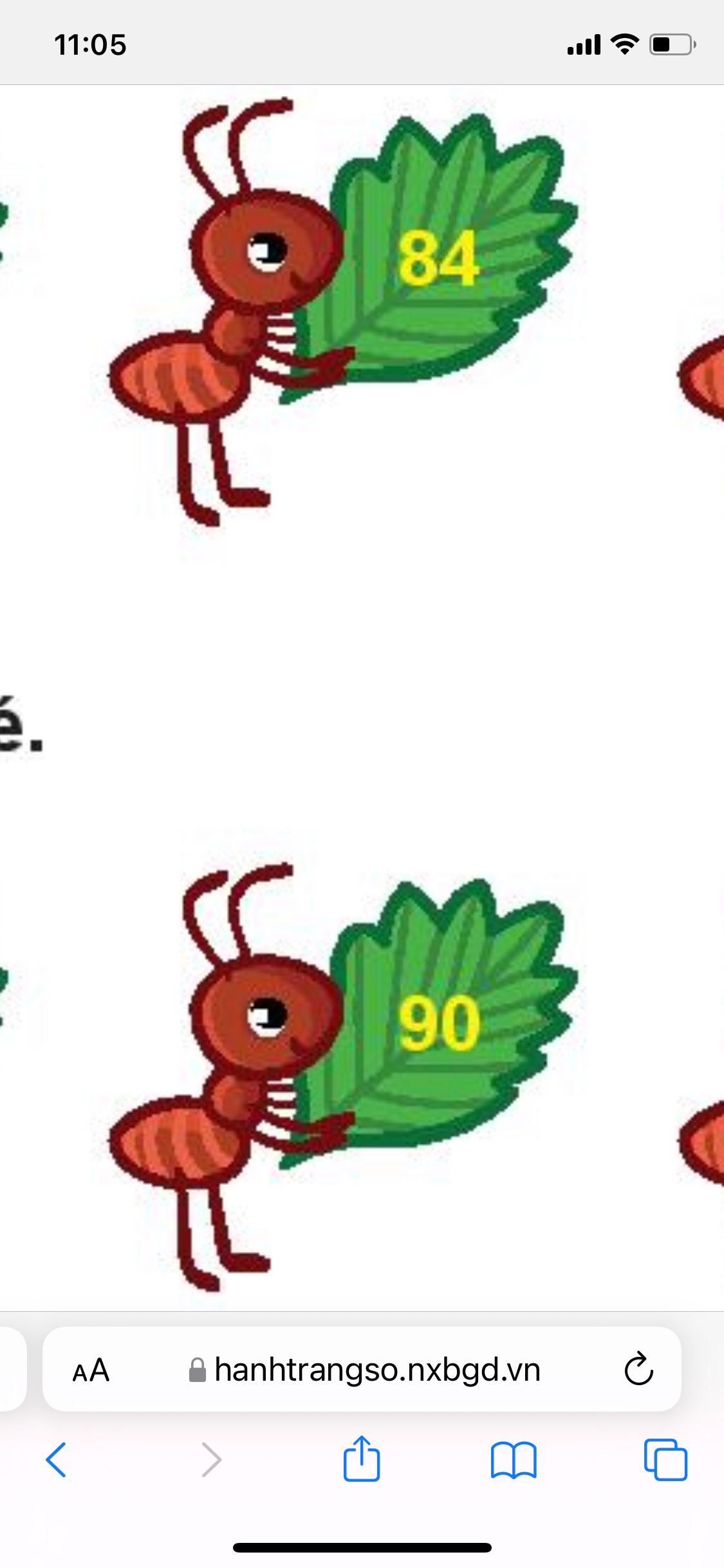 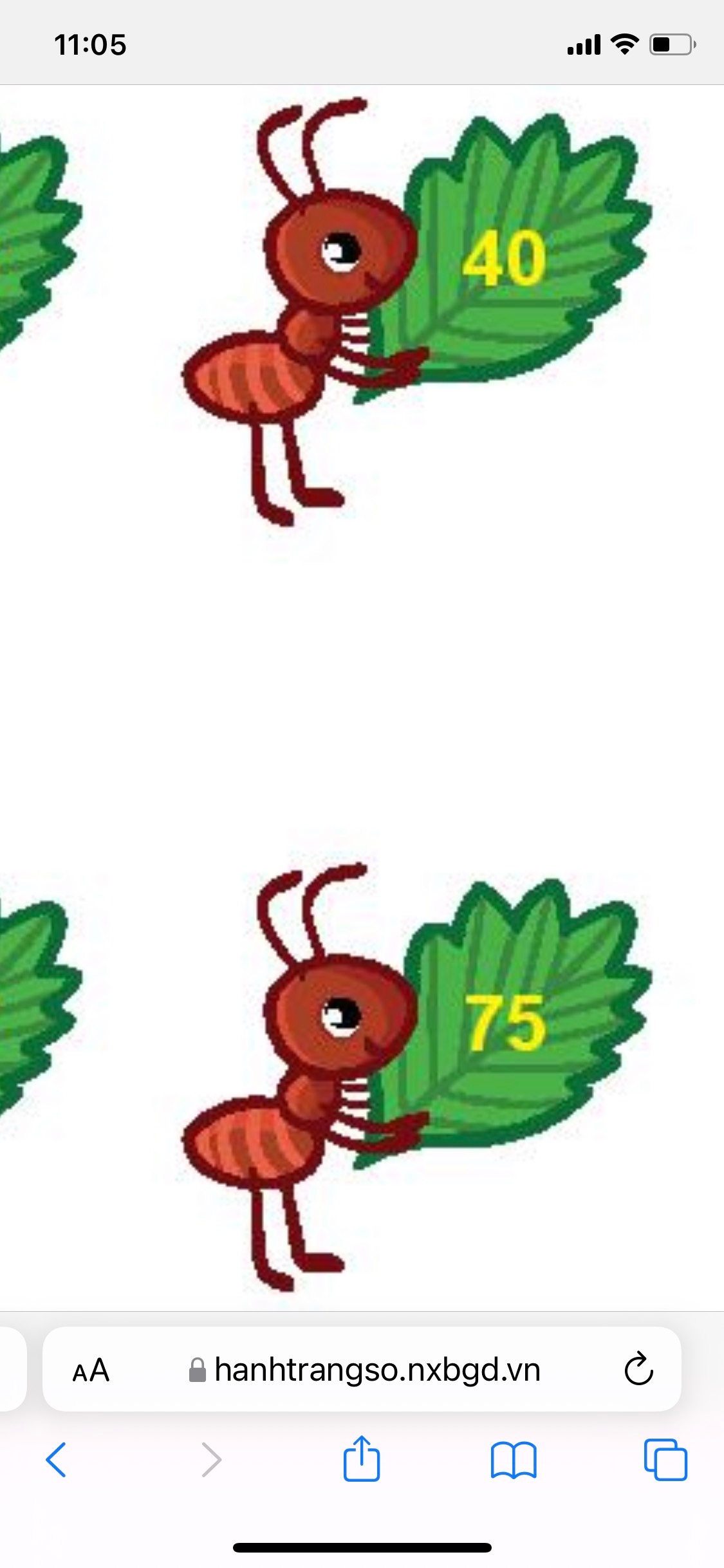 7
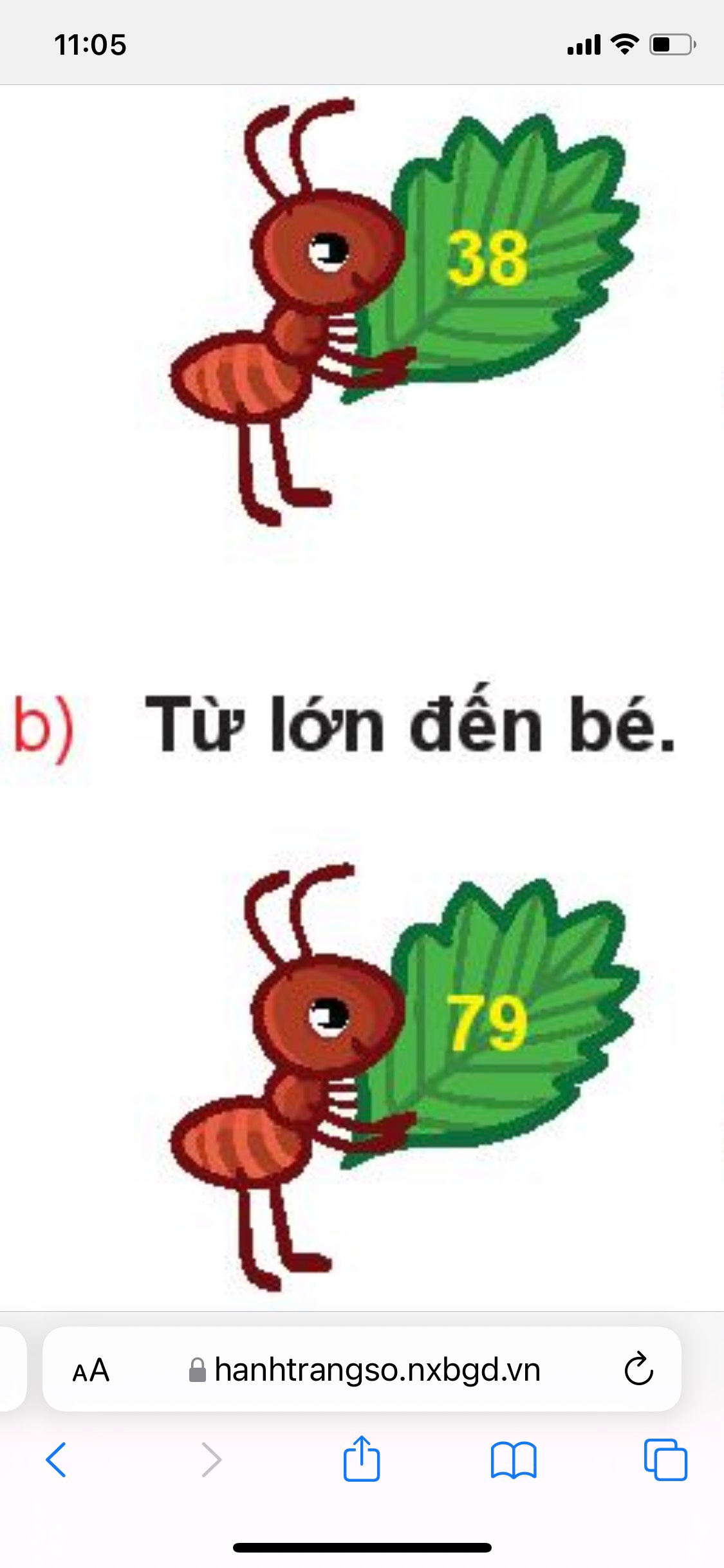 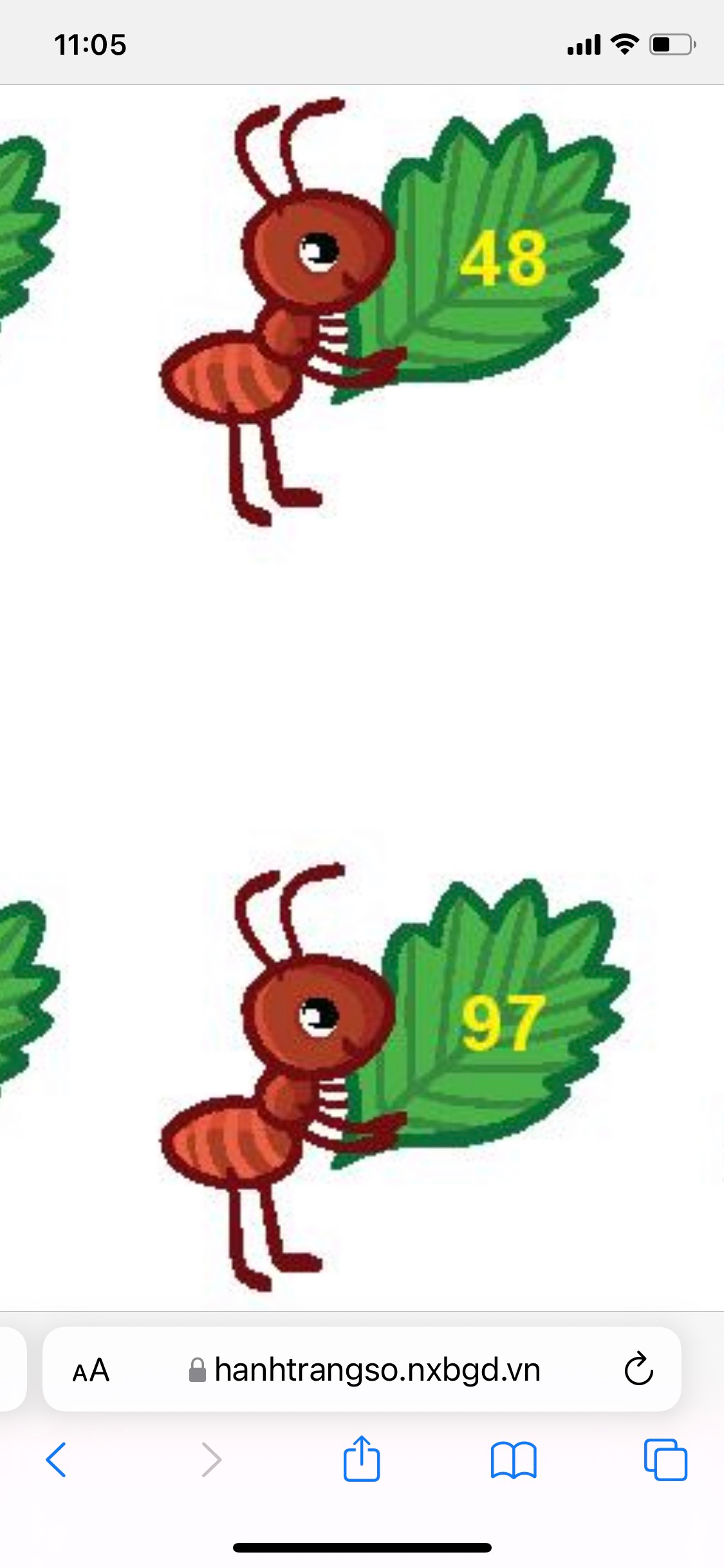 b) Từ lớn đến bé.
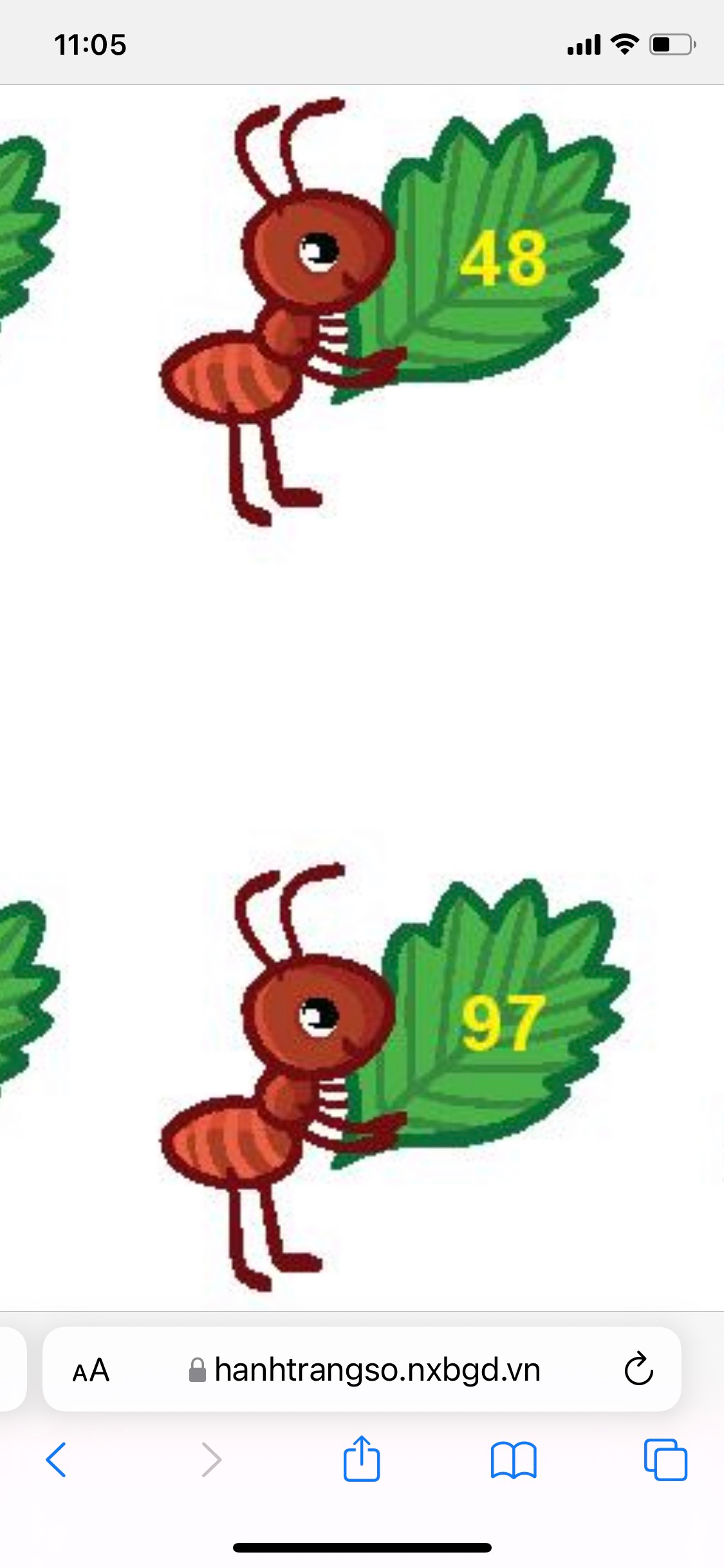 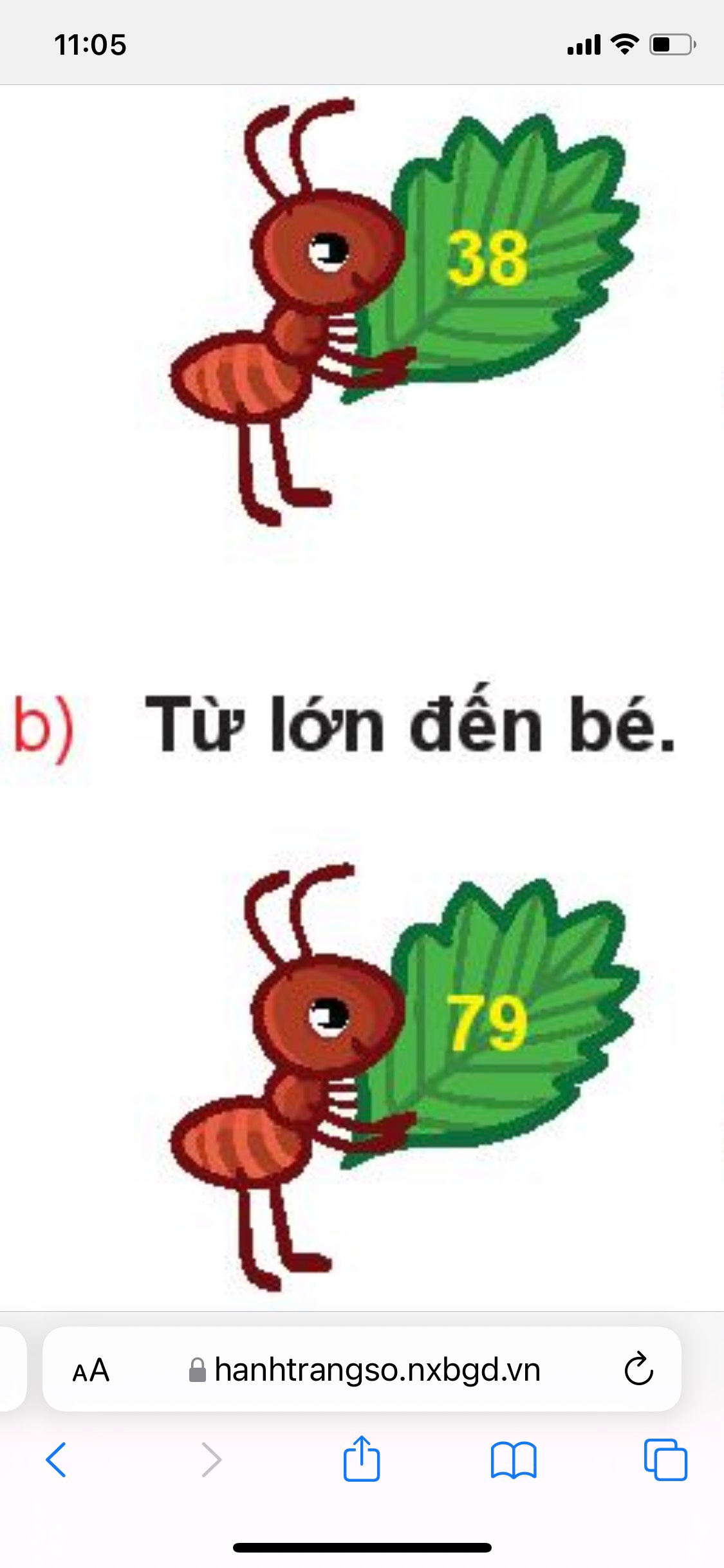 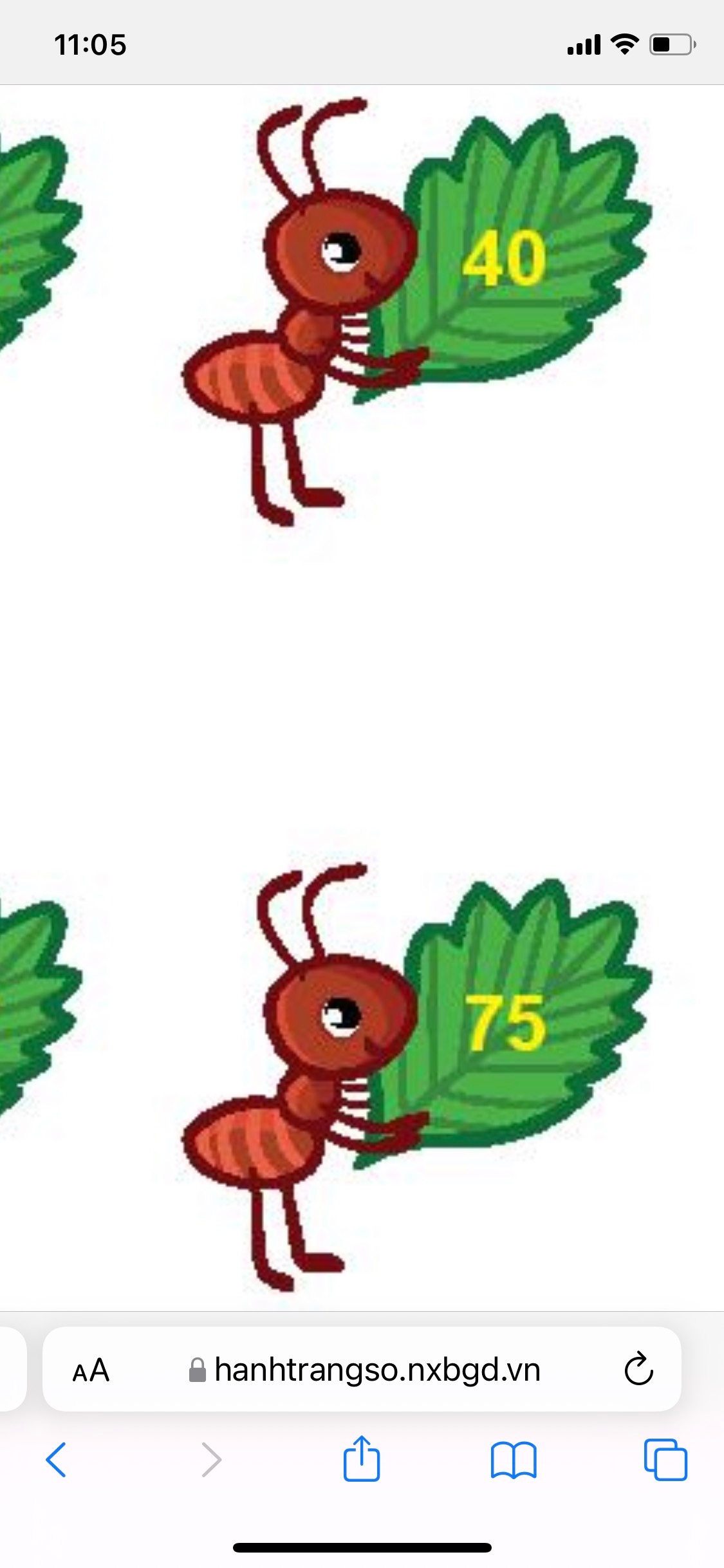 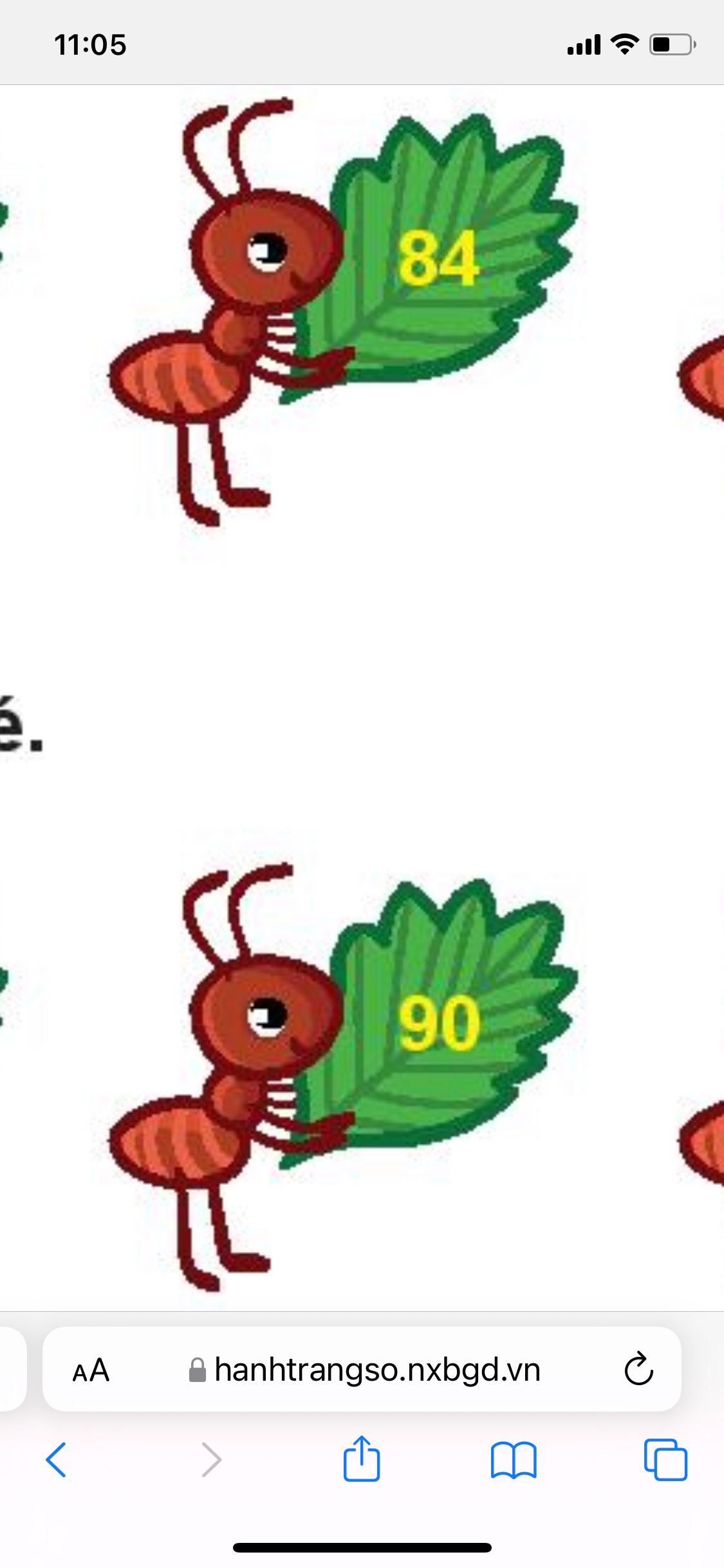 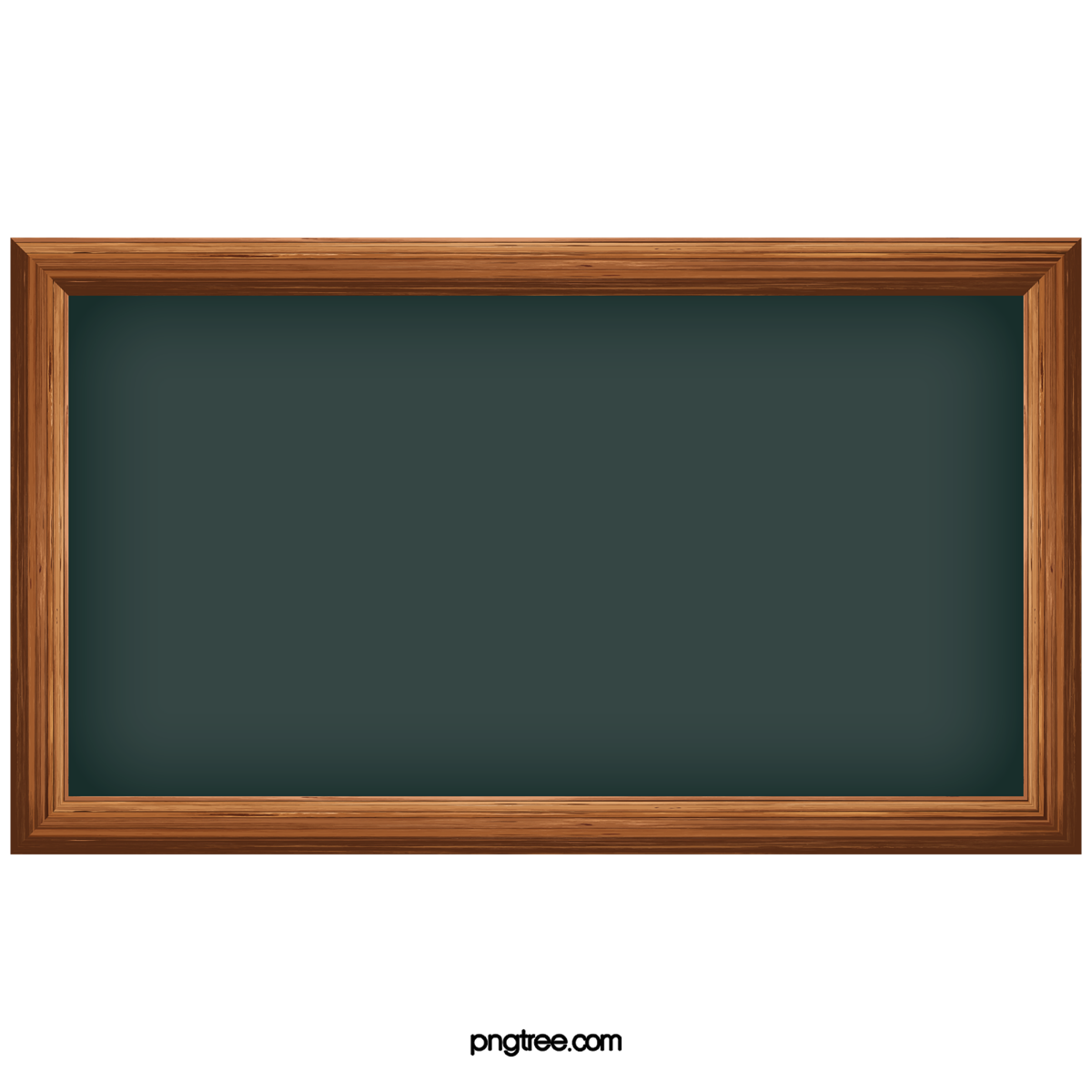 Thứ Sáu ngày 22 tháng 12 năm 2023
                  TǨn
       Ôn tập các số trong phạm vi 100 ( tiết 2)
Bài 7: Viết lại dãy số theo thứ tự:
Từ bé đến lớn: 
Từ lớn đến bé:
38, 40, 48, 84
97, 90, 79, 75
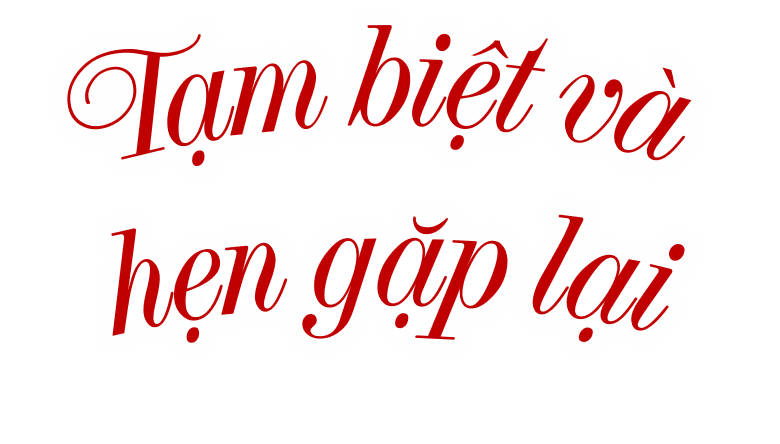